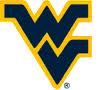 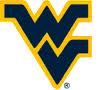 Increasing Adoption of Out-of-Season Breeding to Enhance Profitability of Sheep Producers in West Virginia
Kellie D’SouzaWest Virginia University




December 10th, 2011
Summary of Presentation
Downfalls of traditional breeding system

Benefits of out-of-season breeding (OSB)

Objectives of grant

Additional research on OSB
P.G. 600
Northeast Sustainable Agriculture Research and Education
Part of the National Institute for Food and Agriculture

Funds grants that promote sustainable agriculture

Outreach is an important aspect
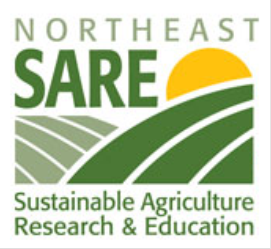 (Source: West Virginia Department of Agriculture, 2010)
What caused the decline in the sheep industry in West Virginia?
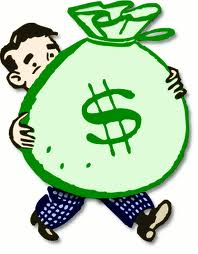 $$$

Parasites

Predation

Low productivity of ewes
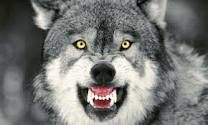 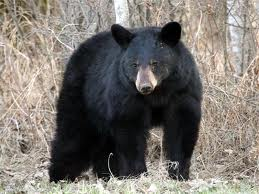 (Source: Compiled from Singh-Knights, 2003)
Benefits of out-of-season breeding
Take advantage of higher lamb prices

Lower parasite loads during winter months

Loss of lambs to predation is significantly decreased 

Increase productivity of ewes
Why is adoption of OSB limited?
Determine what factors influence the adoption of this practice

Create a survey
Farmer-specific attributes
Farm attributes
Perceived characteristics of OSB
Objectives of my grant
Evaluate the technical and economic feasibility of OSB programs in West Virginia

Identify socio-economic factors which influence the adoption of this practice

Increase awareness of the benefits of OSB
Use of P.G.600 to induce estrus
P.G.600 
Mixture of  gonadotropins 
Recommended for inducing estrus in peripubertal gilts

1 injection of P.G.600 at CIDR removal
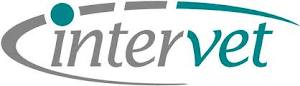 Effects of P.G.600 on dry ewes
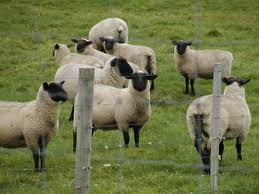 Kellie D’Souza
Email: kdsouza87@gmail.com
Phone: 304-376-1020
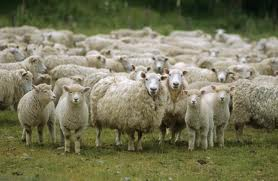 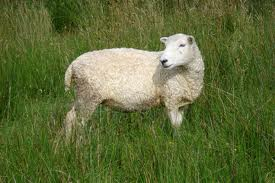 Thank you!